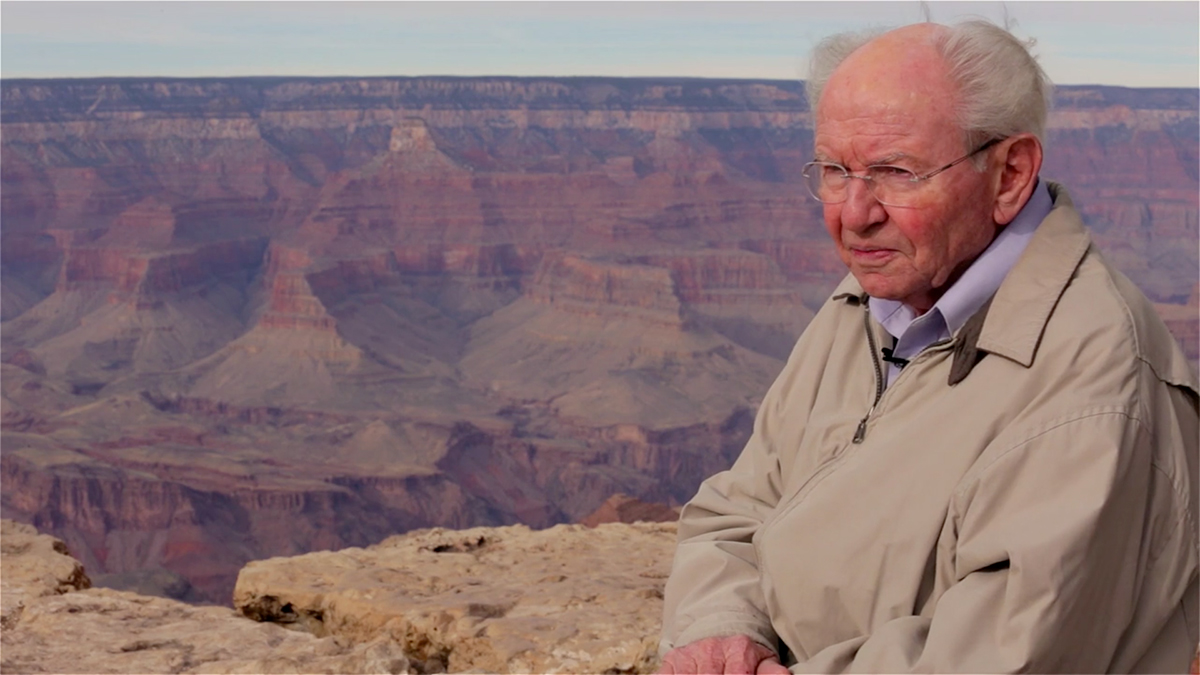 ФОНД АРІЕЛЯ РОСА В УАЦВО
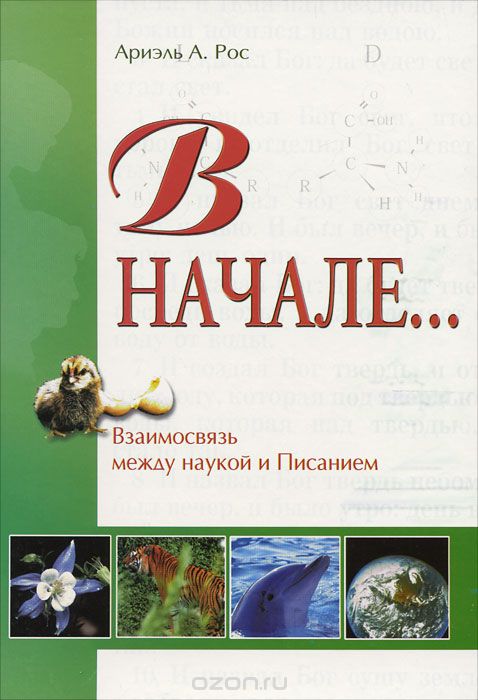